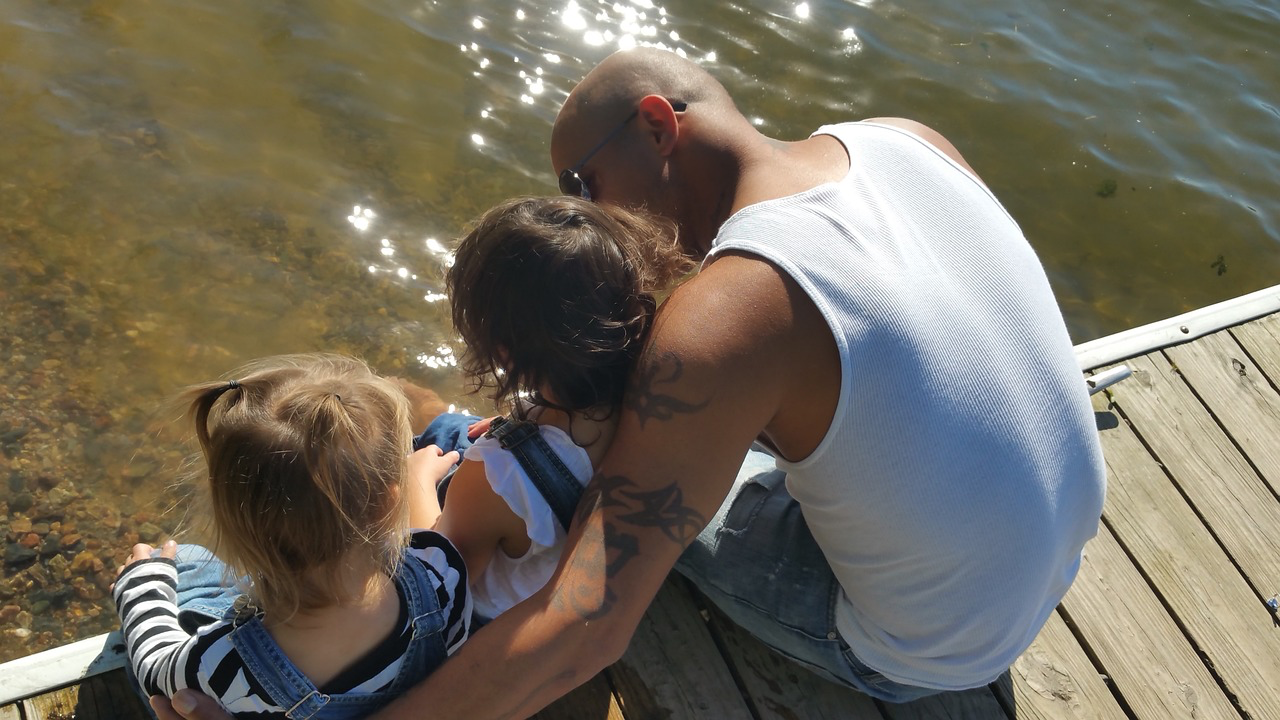 Cursus de formation : Survivre au numérique
Module 6 - Vivre sans écran pour une meilleure santé
www.survivingdigital.eu
Funded by the European Union. Views and opinions expressed are however those of the author(s) only and do not necessarily reflect those of the European Union or the European Education and Culture Executive Agency (EACEA). Neither the European Union nor EACEA can be held responsible for them.
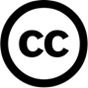 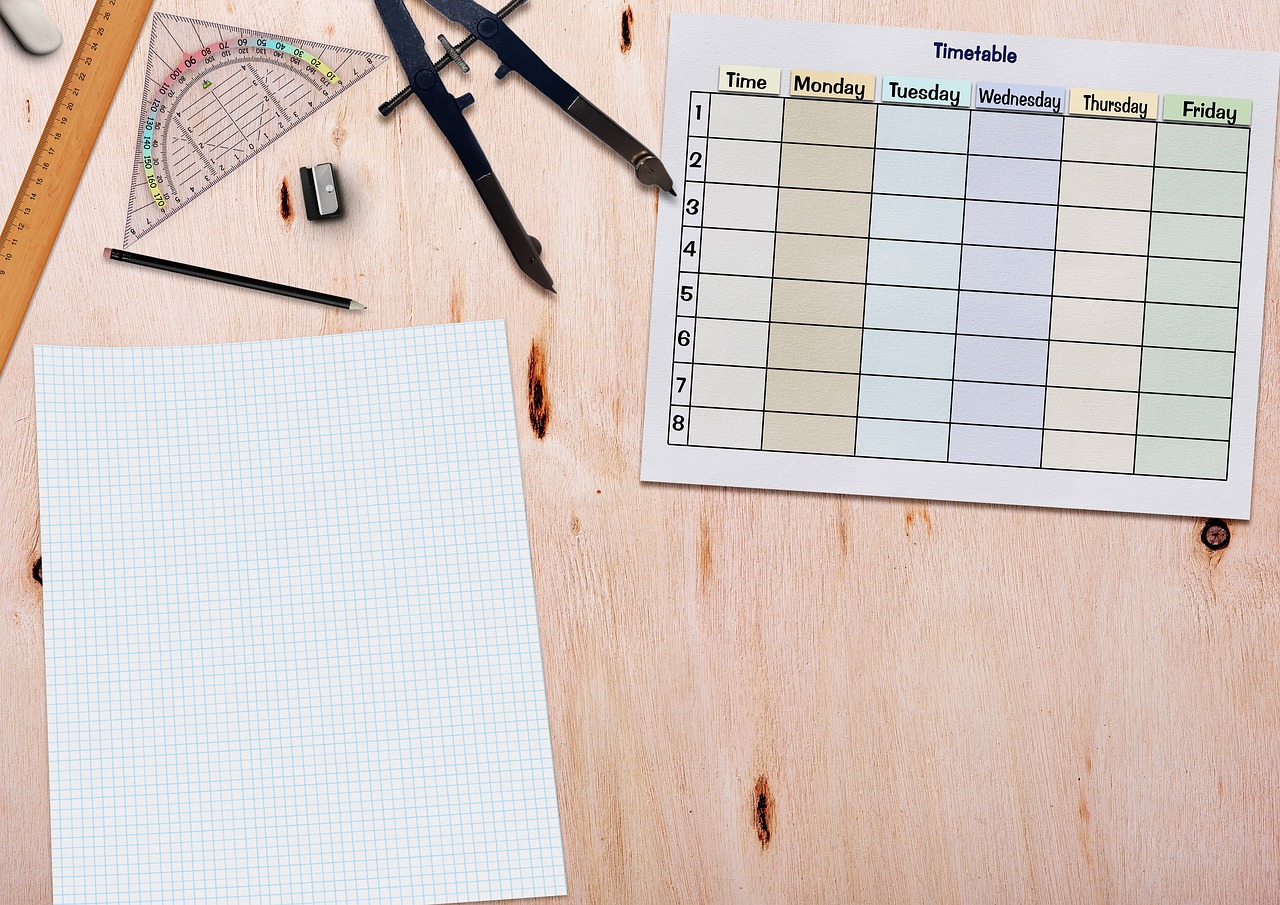 Introduction
Objectifs
Compétences visées et résultats de l'apprentissage
Connaissances théoriques
Techniques
Études de cas et activités
Conseils et astuces
Introduction
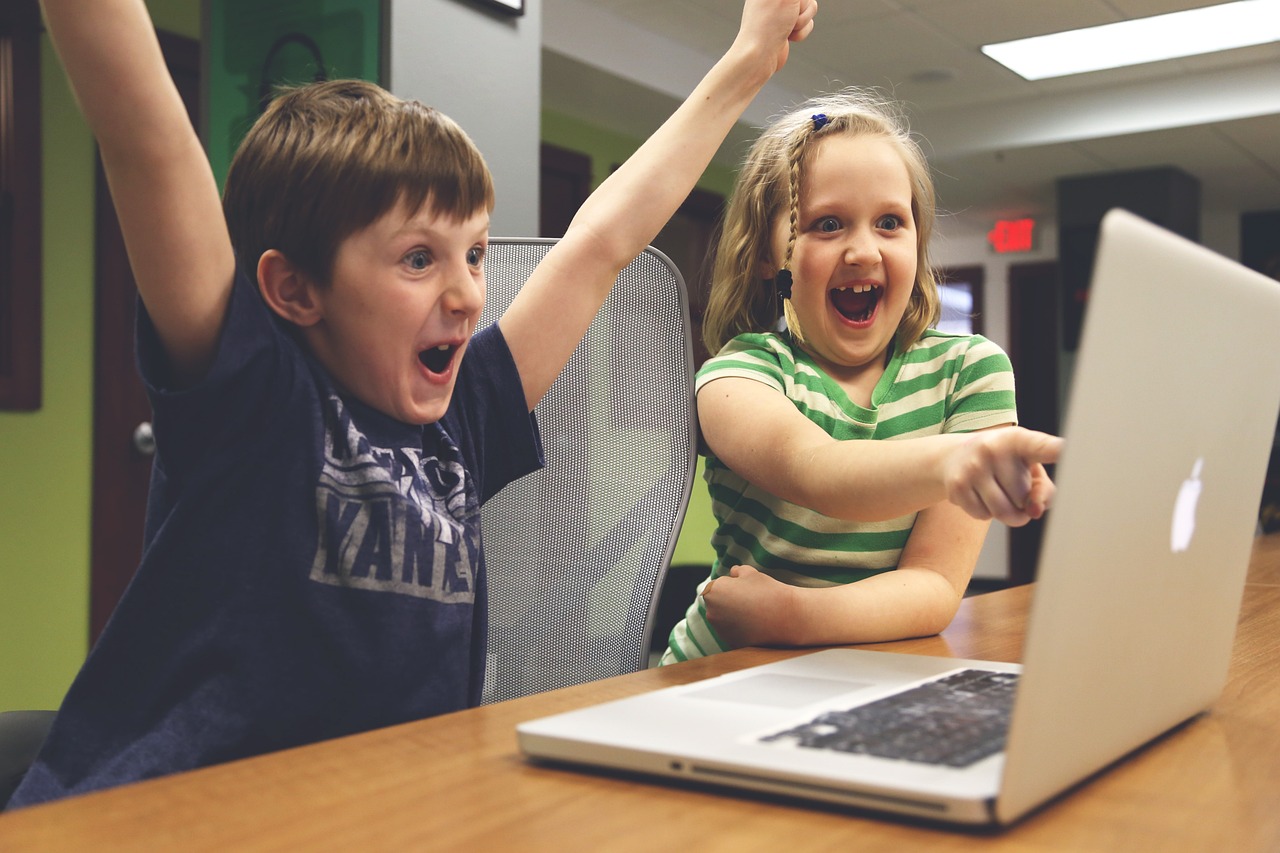 Les écrans sont devenus un élément essentiel de notre vie quotidienne. 
Ils sont nos outils de travail, de communication, de loisirs, de jeux et d'apprentissage. Ils sont aussi de formidables vecteurs d'échanges familiaux et de découverte du monde. 
Mais avant l'âge de 2 ans, les écrans n’apportent rien. Ils ne répondent pas aux besoins fondamentaux des jeunes enfants. Pourtant, les écrans font partie de l'environnement du bébé. 
On peut penser qu'il est pratique de donner un écran à un enfant pour le calmer, l'occuper, l'empêcher de pleurer... On nous fait également croire que les écrans rendront les tout-petits intelligents et que les exposer très tôt à la technologie numérique les aidera à maîtriser ces outils. Mais tout cela n'est pas vrai, bien au contraire !
Introduction
Depuis quelques années, de nombreux professionnels de la santé et de l'éducation tirent la sonnette d'alarme, confortés par de nombreuses études scientifiques. La vie des très jeunes enfants est envahie par les écrans, laissant parfois trop peu de place aux expériences concrètes et aux interactions avec des adultes attentifs, indispensables à cette étape de leur vie.
  L'utilisation abusive des écrans (trop longtemps, trop souvent et sans accompagnement) par les très jeunes enfants peut avoir des répercussions sur leur santé et leur développement à court terme, mais aussi à long terme (troubles du sommeil, surpoids, voire retards de langage, retards psychomoteurs, difficultés de concentration, retards psychomoteurs, difficultés d'apprentissage à l'école, etc.)
     Heureusement, l'identification précoce de l'utilisation excessive des écrans et le soutien apporté aux parents peuvent les aider à rétablir un développement normal.
Objectifs
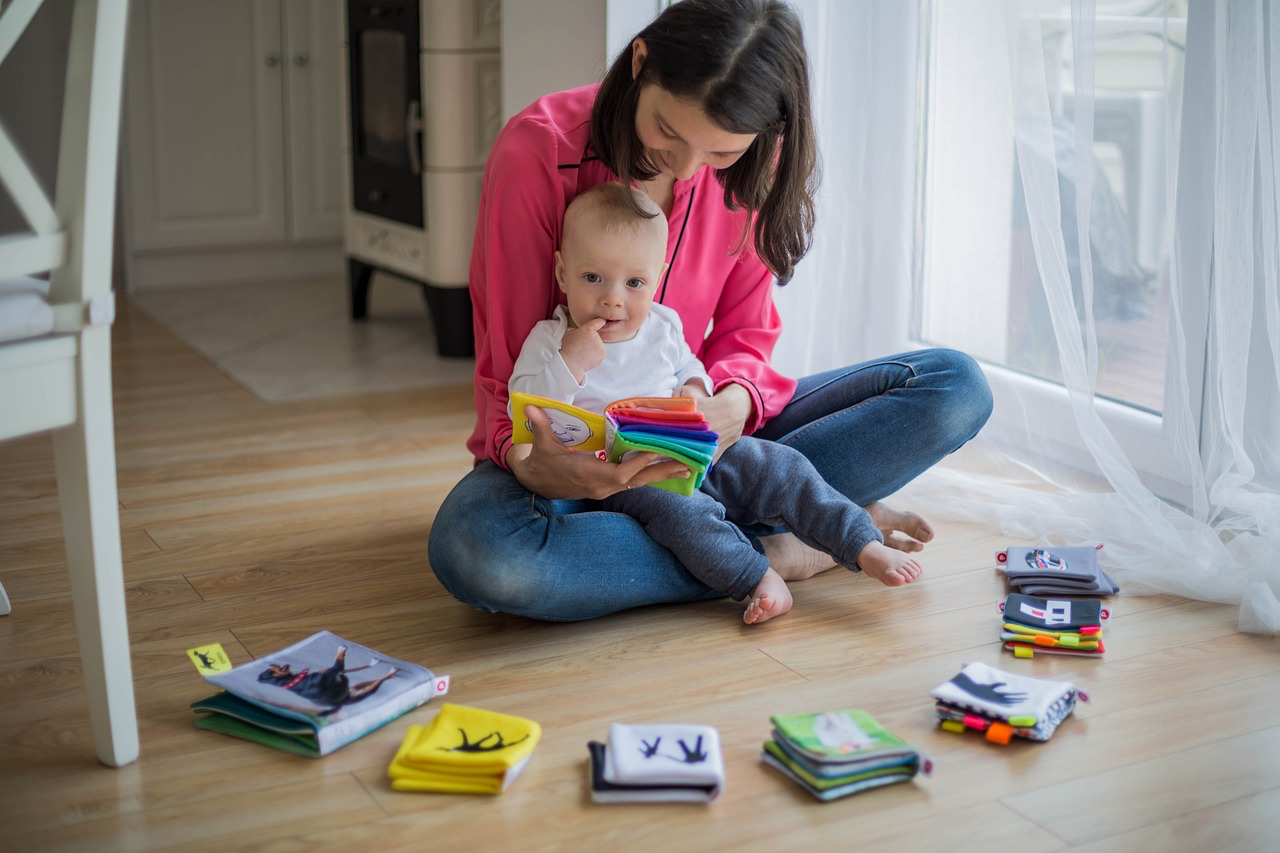 Se pencher sur la question des enfants et des écrans, c'est aussi se pencher sur la relation entre les adultes et les écrans, qui prennent une place de plus en plus importante dans nos vies. Ils monopolisent notre attention, interrompent nos activités. Alors quand bébé arrive, il n'est pas toujours facile de changer nos habitudes, ce qui peut perturber la relation parent-enfant qui se développe. Mais la prise de conscience de l'impact des écrans est loin d'être une réalité dans tous les esprits.
       L'objectif de ce module est de sensibiliser aux risques de la technologie numérique, d'aider les professionnels à disposer de ressources pour aider les parents et de suggérer des alternatives appropriées.
      Il ne s'agit en aucun cas de juger ou de culpabiliser les parents, mais d'utiliser cet outil pour aller dans le sens des recommandations de l'Organisation mondiale de la santé : interdire l'exposition aux écrans pour les enfants de moins de 2 ans, et la limiter au maximum entre 2 et 3 ans.
Compétences visées
01
Culture numérique: Comprendre le risque et l'impact de la surexposition aux écrans pour les professionnels
02
Compétences parentales :Connaissance des alternatives possibles à donner aux parents avec des conseils
03
Capacité d'auto-questionnement sur le comportement des adultes afin d'améliorer l'environnement et la santé des enfants
Compétences en matière de communication : aider les professionnels à relever les défis des parents pour développer une relation parent-enfant positive
04
05
Compétences créatives : soutien aux professionnels pour aider les parents à avoir des activités manuelles et créatives et à découvrir de nouvelles passions !
Quels sont les résultats de l'apprentissage ?
Comprendre les risques potentiels et les conséquences de la surexposition aux écrans sur la santé et le développement, en particulier chez les jeunes enfants.
Reconnaître les signes d'un temps d'écran excessif et identifier des stratégies pour gérer et réduire efficacement l'utilisation des écrans.
Acquérir des connaissances sur les activités et les ressources alternatives qui favorisent le développement sain et l'engagement des jeunes enfants, sans dépendre des écrans.
Développer des compétences pour fixer des limites de temps d'écran appropriées et créer un environnement numérique équilibré pour les enfants, en tenant compte de leur âge et de leurs besoins de développement.
Améliorer la communication et les compétences relationnelles avec les enfants, en favorisant des interactions et des expériences significatives qui donnent la priorité à l'engagement dans la vie réelle plutôt qu'aux divertissements sur écran.
Connaissances théoriques
Les premières années de la vie d'un enfant sont vitales pour le développement de son cerveau, des milliers de connexions synaptiques se formant entre les neurones.
Une exposition excessive aux écrans pourrait entraîner la perte de connexions synaptiques essentielles, entravant ainsi le développement du langage, de la communication, de la motricité et de la résolution de problèmes.
Pour favoriser la plasticité cérébrale, les jeunes enfants devraient être tenus à l'écart des écrans et participer plutôt à des expériences diverses avec des adultes.
La manipulation d'objets, l'observation, l'imitation et la résolution de problèmes sont des activités essentielles pour préserver et enrichir les connexions synaptiques.
Les écrans empêchent l'exploration active, et les enfants ont besoin de découvertes proactives, d'interaction avec les autres et de stimulation sensorielle pour se développer correctement.
Les écrans ne doivent pas être utilisés comme un moyen de calmer les enfants ; au contraire, il est essentiel qu'un adulte soit disponible pour les aider à gérer leurs émotions.
L'activité physique, comme bouger, courir, sauter et jouer en plein air, contribue à un développement sain et offre un environnement enrichissant.
Comprendre les limites de l'utilisation excessive des écrans permet aux parents et aux soignants de créer un environnement stimulant qui favorise un développement sain au-delà des écrans.
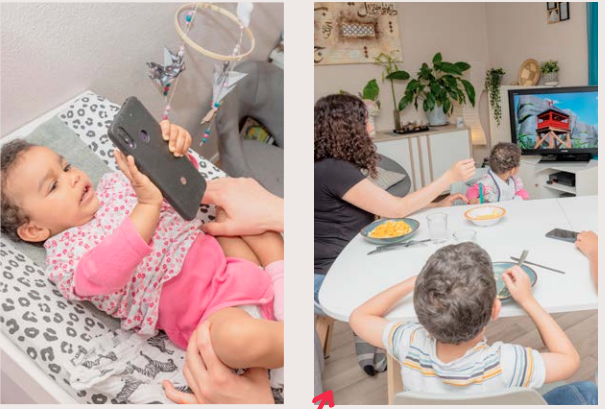 Une technique de photo-langage pour attirer les professionnels
Le photolangage fait référence à l'utilisation de photographies ou d'images comme forme de communication visuelle pour transmettre des messages, susciter des émotions et stimuler des discussions. Dans le contexte de la sensibilisation des parents à l'impact négatif des écrans, le photo-langage peut être un outil puissant pour sensibiliser et susciter des conversations sur le sujet.
   Pour sensibiliser les parents, il est possible de créer une collection de photographies soigneusement sélectionnées, illustrant les divers impacts négatifs de l'utilisation excessive des écrans sur les enfants. Ces photographies peuvent illustrer des scénarios tels que des enfants isolés et rivés à leur écran, un manque d'interaction avec les autres, une activité physique limitée et une déconnexion émotionnelle. En représentant visuellement ces conséquences, le photo-langage peut communiquer efficacement les risques et les conséquences potentiels d'une manière convaincante et qui incite à la réflexion.
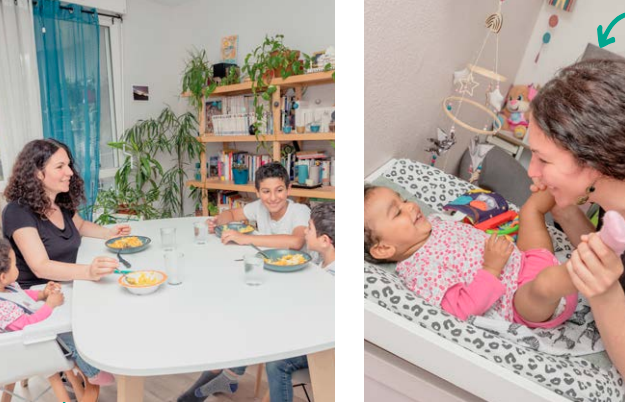 Technique du photo-langage
Une exposition de ces photos peut servir de plateforme pour permettre aux parents d'approfondir le sujet. Le visionnage collectif des photos peut créer un impact visuel puissant, évoquer des émotions et inciter à la réflexion. L'exposition peut être accompagnée de documents d'information, notamment de statistiques, de résultats de recherche et d'avis d'experts sur les effets négatifs de la surexposition aux écrans. Ces informations complémentaires peuvent étayer les messages visuels et permettre de mieux comprendre le problème.
    L'exposition peut également être complétée par des éléments interactifs, tels que des discussions guidées, des ateliers ou des tables rondes. Ces activités peuvent encourager les parents à partager leurs expériences, leurs préoccupations et leurs points de vue concernant l'utilisation des écrans et son impact sur leurs enfants. Elles peuvent offrir un espace sûr pour un dialogue ouvert, permettant aux parents d'apprendre les uns des autres, d'échanger des points de vue et d'explorer des stratégies alternatives pour gérer le temps passé devant un écran.
Ressources et études de cas
Étude de cas n° 1 : Zero Screen
    Groupe cible : Parents et personnes s'occupant de jeunes enfants (tout-petits et enfants d'âge préscolaire) 
   Objectifs : sensibiliser les parents et les soignants aux effets négatifs potentiels d'une exposition excessive aux écrans sur les jeunes enfants.
    Le projet souligne l'importance de créer un environnement sans écran pour les enfants âgés de 0 à 6 ans et encourage les activités alternatives qui favorisent un développement sain. 
    Le projet fournit des informations, des ressources et un soutien aux parents et aux soignants par le biais de divers canaux, notamment des ateliers, des conférences, des documents en ligne et des collaborations avec des organisations locales.
Ressources : Etude de cas Zero Screen
Impact/Résultats :Le projet a eu un impact significatif sur la communauté bordelaise. Il a contribué à sensibiliser les parents et les soignants aux effets négatifs potentiels d'une exposition excessive aux écrans sur le développement des jeunes enfants. Grâce à des ateliers et des ressources, les parents ont acquis des connaissances et des outils pratiques pour limiter le temps passé devant un écran et faire participer leurs enfants à des activités sans écran qui favorisent leur développement cognitif, physique et socio-émotionnel. Le projet a également favorisé un sentiment de communauté et de collaboration entre les parents, en créant un réseau de soutien où ils peuvent partager leurs expériences, leurs idées et les défis liés à la gestion du temps passé devant un écran.
      Références en ligne :
      Guide des parents français : Https://www.calameo.com/read/001480121cb4f78e64c68
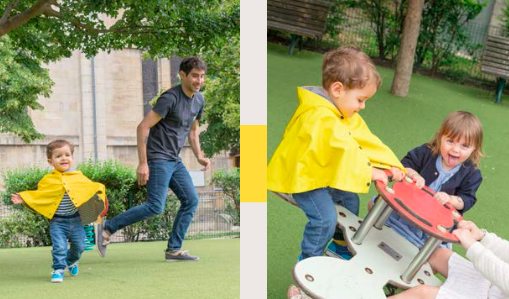 Ressources
Étude de cas 2 : Défi "10 jours sans écran".
           Groupe cible : enfants, parents et professionnels
           Objectifs :
Sensibilisation : Sensibiliser les enfants, les parents et les professionnels aux effets d'un temps d'écran excessif sur divers aspects du développement, tels que le langage, la communication, la motricité et la résolution de problèmes.
Changement de comportement : Encourager les participants à réduire le temps passé devant les écrans et à s'adonner à d'autres activités, telles que les jeux en plein air, les activités culturelles et l'artisanat.
Collaboration : Créer une expérience collective et encourager la collaboration entre les participants, y compris les écoles, les familles et les professionnels, afin qu'ils se soutiennent mutuellement dans la mise en œuvre du défi et le partage d'idées et de ressources.
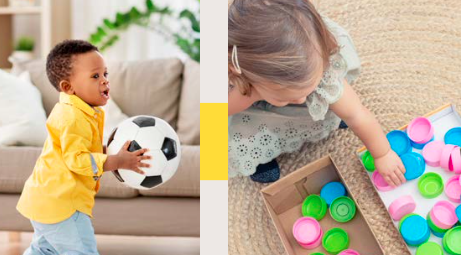 Ressources : 10 jours de défi sans écran Étude de cas
RESULTATS à Bordeaux :

En 2022, une enquête auprès des enfants a donné des résultats très positifs :
40 % ont mieux dormi
85% ont passé plus de temps à jouer et à discuter avec leur famille
86% ont réduit leur temps d'écran

En 2019, lors d'une enquête menée auprès des parents deux mois après le défi, 75 % d'entre eux ont déclaré que la consommation d'écran de leur enfant avait diminué.
Impact/Résultats :En s'engageant dans des activités alternatives, les participants ont expérimenté les avantages d'une utilisation réduite des écrans, tels que l'amélioration de la communication, l'augmentation de l'activité physique et l'amélioration des interactions familiales.
    Le Défi 10 jours sans écran, initié en 2003 par le Québécois Jacques Brodeur, a fait ses preuves en France, et l'expérimentation à Bordeaux en 2019 et 2022 a confirmé la valeur ajoutée de cette initiative.
   Les partenaires et les parents qui ont participé au défi sont unanimes : les dix jours sans écran permettent de mieux délimiter la frontière entre les écrans qui rendent service et ceux qui asservissent. Et les bénéfices en termes de climat scolaire, de sommeil et de rapprochement familial sont réels. 70% des enseignants sont prêts à renouveler l'expérience.
     Le défi met l'accent sur des activités simples et amusantes permettant de maintenir une activité physique, de réduire le temps passé devant un écran de manière passive et de préserver le temps et la qualité du sommeil.
Références en ligne :
Français : https://www.bordeaux.fr/p152867/defi-10-jours-sans-ecran
Anglais
https://10jourssansecrans.org/en/page/2/?et_blog
Activité 1 : Défi de 10 jours sans écran
5. Tout au long des dix jours, encouragez les participants à partager leurs expériences, leurs difficultés et leurs réussites. Cela favorisera un sentiment de participation collective et fournira un réseau de soutien.

6. À la fin du défi, animez une séance de réflexion au cours de laquelle les participants peuvent discuter de l'impact de l'absence d'écran sur leur vie quotidienne, des activités alternatives qu'ils ont appréciées et des enseignements qu'ils en ont tirés.

7. Concluez l'activité en résumant les objectifs atteints : sensibilisation à l'influence des écrans, promotion d'activités alternatives et mise à disposition des familles d'outils pour une utilisation positive et contrôlée des écrans.
Durée estimée : 10 jours 
Matériel nécessaire : Feuille de points quadrillée (fournie en téléchargement PDF), accès à une plateforme de communication en ligne permettant aux participants d'enregistrer leurs progrès et d'interagir les uns avec les autres.
       Instruction :
Présentez le défi comme un jeu collectif. Expliquez que chaque participant gagnera des points pour son équipe (classe) chaque fois qu'il s'abstiendra d'utiliser des écrans à des moments précis de la journée. 
Insister sur le caractère volontaire de la participation, en permettant aux individus d'adapter le défi à leur propre situation.
Remettez aux participants la feuille de points quadrillée qui leur permettra de suivre leurs progrès. Expliquez-leur que les points seront comptés quotidiennement dans la salle de classe (ou virtuellement pour les participants en ligne).
Encouragez les participants à s'engager dans diverses activités pendant le défi, comme jouer, échanger des idées, faire du sport, participer à des sorties culturelles et passer du temps de qualité avec leur famille et leurs amis.
Activité 2 : Journal de bord de l'aventure du quartier
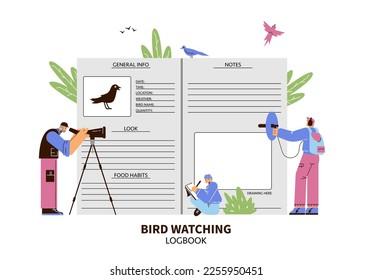 Objectif : l'objectif principal de l'activité "Neighborhood Adventure Logbook" est d'encourager les familles à explorer et à s'engager dans des activités sans écran dans leur quartier. En créant un carnet de bord qui compile une variété d'activités, telles que des événements culturels, des aventures en plein air, de l'artisanat et des expériences dans la nature, les apprenants disposeront d'une ressource qui les incitera à éviter les écrans et à adopter d'autres formes de divertissement. Grâce à cette activité, les participants mettront en pratique leurs compétences en matière de recherche et d'organisation, découvriront des opportunités locales et encourageront un sentiment d'engagement communautaire.
    Durée estimée : L'activité peut être réalisée sur une semaine ou plus, en fonction de la disponibilité des événements locaux et du niveau de détail souhaité dans le journal de bord. Le matériel nécessaire comprend du papier ou un document numérique pour créer le journal, des ustensiles d'écriture ou des outils numériques pour enregistrer les informations, un accès à Internet ou à des ressources communautaires pour rechercher des activités dans le quartier, et du matériel de bricolage facultatif pour personnaliser le journal.
Instructions
1. commencer par présenter le concept du "carnet d'aventures du quartier". 
2. expliquer les sections du carnet de bord, telles que les activités culturelles, le plein air, l'artisanat et la nature. Discutez de l'objectif de chaque section 
3. encourager les participants à rechercher et à collecter des informations sur les événements, les attractions et les ressources de leur quartier. Cela peut se faire par le biais de recherches en ligne, de tableaux d'affichage communautaires, de journaux locaux ou en s'adressant à des organisations locales.
4. demandez aux participants d'organiser les informations recueillies dans les sections appropriées de leur carnet de bord. Ils peuvent inclure des détails tels que les dates des événements, les lieux, les descriptions, les informations de contact et toute note ou recommandation supplémentaire.
5. les participants peuvent faire preuve de créativité et personnaliser leur carnet de bord en y ajoutant des illustrations, des photographies ou des éléments décoratifs qui reflètent l'esprit du quartier. 
6. une fois le journal de bord terminé, encouragez les participants à le partager avec d'autres et à le mettre à jour régulièrement en y ajoutant de nouvelles activités, recommandations et expériences.
Conseils et astuces pour les professionnels
01
Enseigner les 4 périodes "sans écran" aux familles - Concept Sabine Duflo
02
Matinées sans écran : favorise une approche plus concentrée et plus attentive des activités quotidiennes.
Repas sans écran : encourage les individus à être pleinement présents et engagés pendant les repas, ce qui favorise une meilleure communication.
03
04
Chambres sans écran : Pas dans la chambre d'enfant
L'heure du coucher sans écran : La création d'une routine de coucher sans écran peut favoriser un sommeil de meilleure qualité et un bien-être général.
05
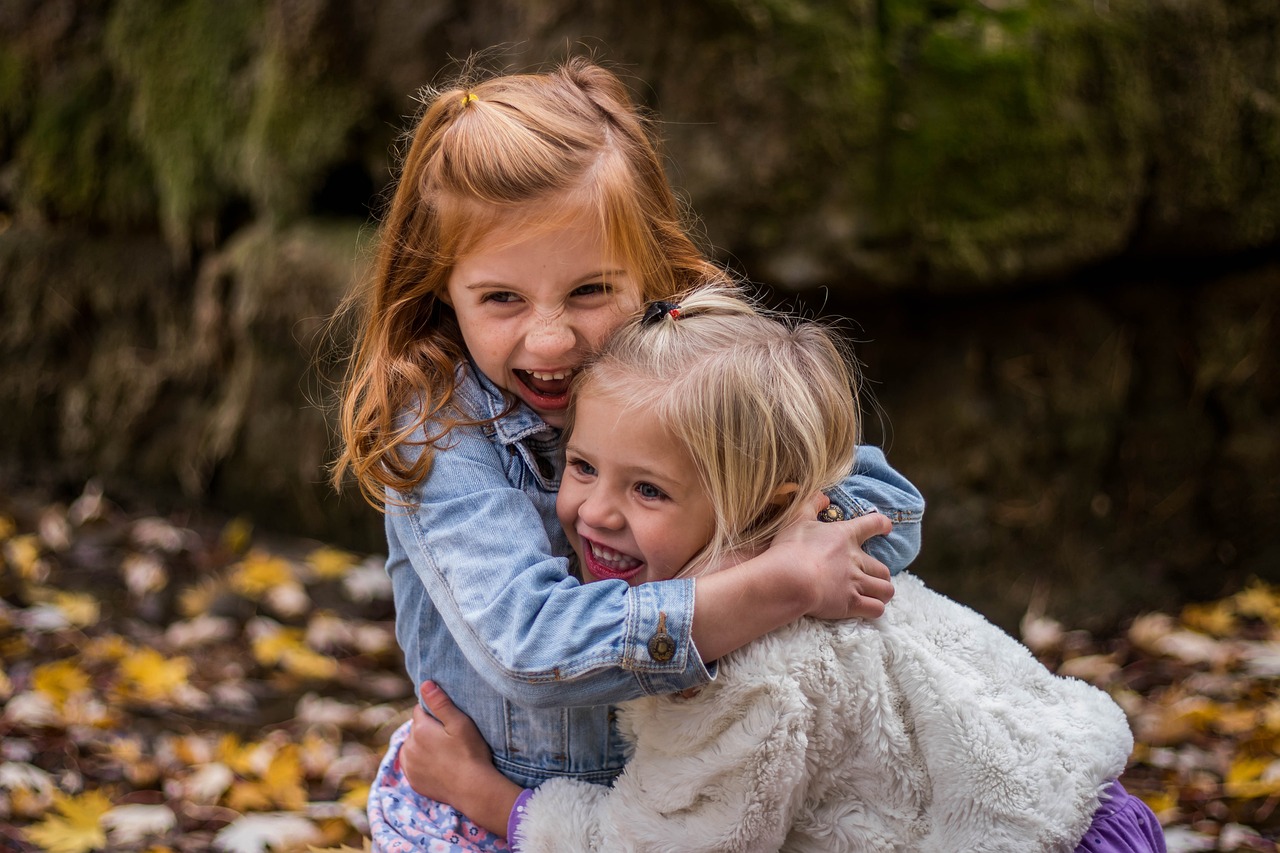 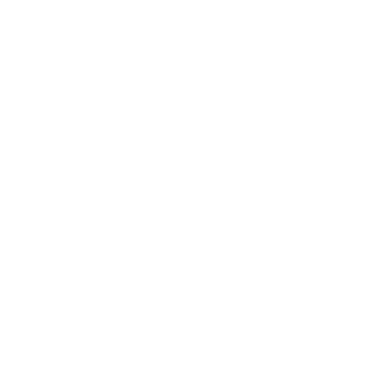 Fin du module
Nous vous remercions d'avoir lu ce module et nous espérons que vous l'avez apprécié et que vous avez appris des informations utiles. Ce module fait partie de la formation Survivre au numérique, vous pouvez trouver les autres modules sur notre site web. N'oubliez pas de vous tenir au courant de l'évolution du projet en nous suivant sur nos canaux de médias sociaux !
www.survivingdigital.eu